AUVSI Competition Drone- Laki2 -
Group 11

Brandon Cuevas (EE, CpE)
Garett Goodale (EE)
Nicholas Omusi (EE, CpE)
Nicholas Peters (EE)
Goals & Objectives
The SUAS competition consists of three main stages: waypoints, payload drop, and search 
Waypoint Stage: the sUAS must fly through a series of waypoints with the payload, for approximately 4 miles
Payload Drop Stage: the sUAS must drop a UGV onto a GPS waypoint; the UGV must carry a water bottle to another GPS waypoint after landing
Search Stage: the sUAS must fly over a 0.125 square mile area, where it must locate a series of ground targets that consist of a colored letter on top of a colored shape
During all 3 phases, the sUAS must contend with a random set of no-fly zones that are uploaded to it from the ground station. The no-fly zones are virtual volumes that the sUAS must navigate around to avoid point losses.
AUVSI SUAS Competition Outline
Sample Mission Map
White Triangle: Pit Area Tent
Red Star: Flight Line Tents
Red Outline: No-Fly Zone Boundary
Yellow Pins: Boundary Judge Stations 
Blue Outline: Waypoint Sequence
Green Outline: Search Area 
Blue Circle: Off-Axis Object
White Pin: Last Known Position (LKP) of 	   Emergent Target
DROP Pin: Air Drop Location
[Speaker Notes: Image Reference:

AUVSI Seafarer Chapter, "Competition Rules | SUAS 2019," 2019. [Online]. Available: http://www.auvsi-suas.org/static/competitions/2019/auvsi_suas- 2019-rules.pdf.]
Electrical Design Scope
The electrical and computer engineering design team is responsible for 3 major areas of scope: autonomous flight, payload delivery, and area search
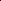 Requirements & Specifications
[Speaker Notes: Moose]
Environmental Considerations
[Speaker Notes: Moose]
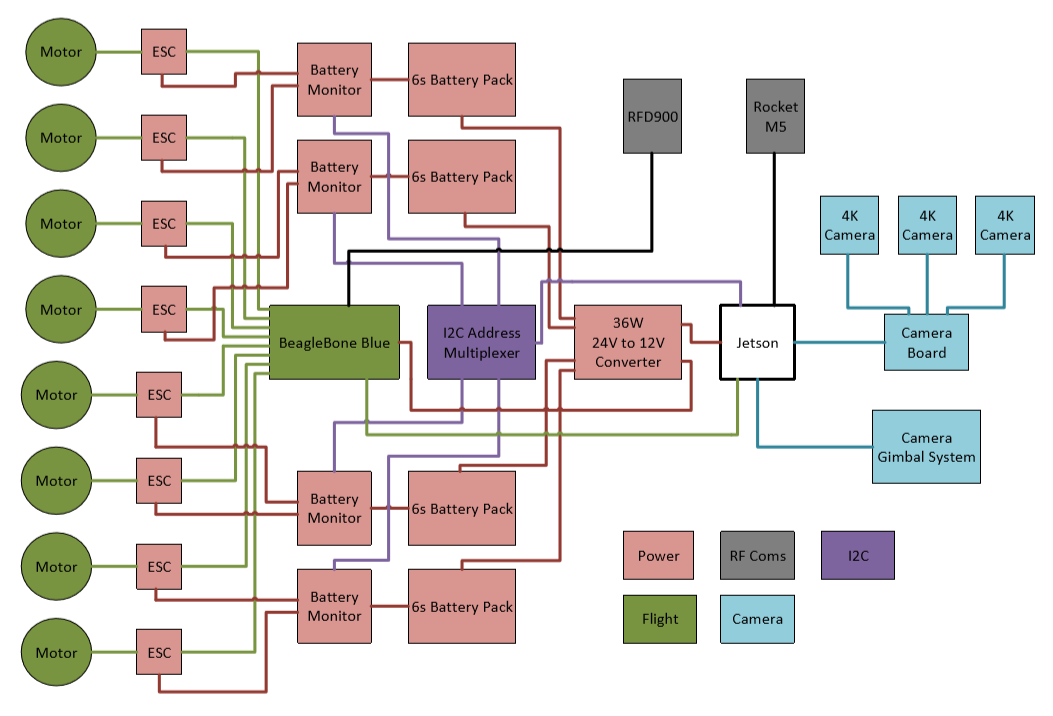 System Overview
[Speaker Notes: Moose]
Flight Controller: BeagleBone Blue
Why?
8 Servo Outs
1GHZ Processor
Power for telemetry radio
Free...
Usage
Drone Navigation – ArduCopter
Radio Communication – RFD900x
Servo Control
Takes commands from Jetson
[Speaker Notes: Moose]
Cameras & Gimbal System
<2 centimeters
UAV
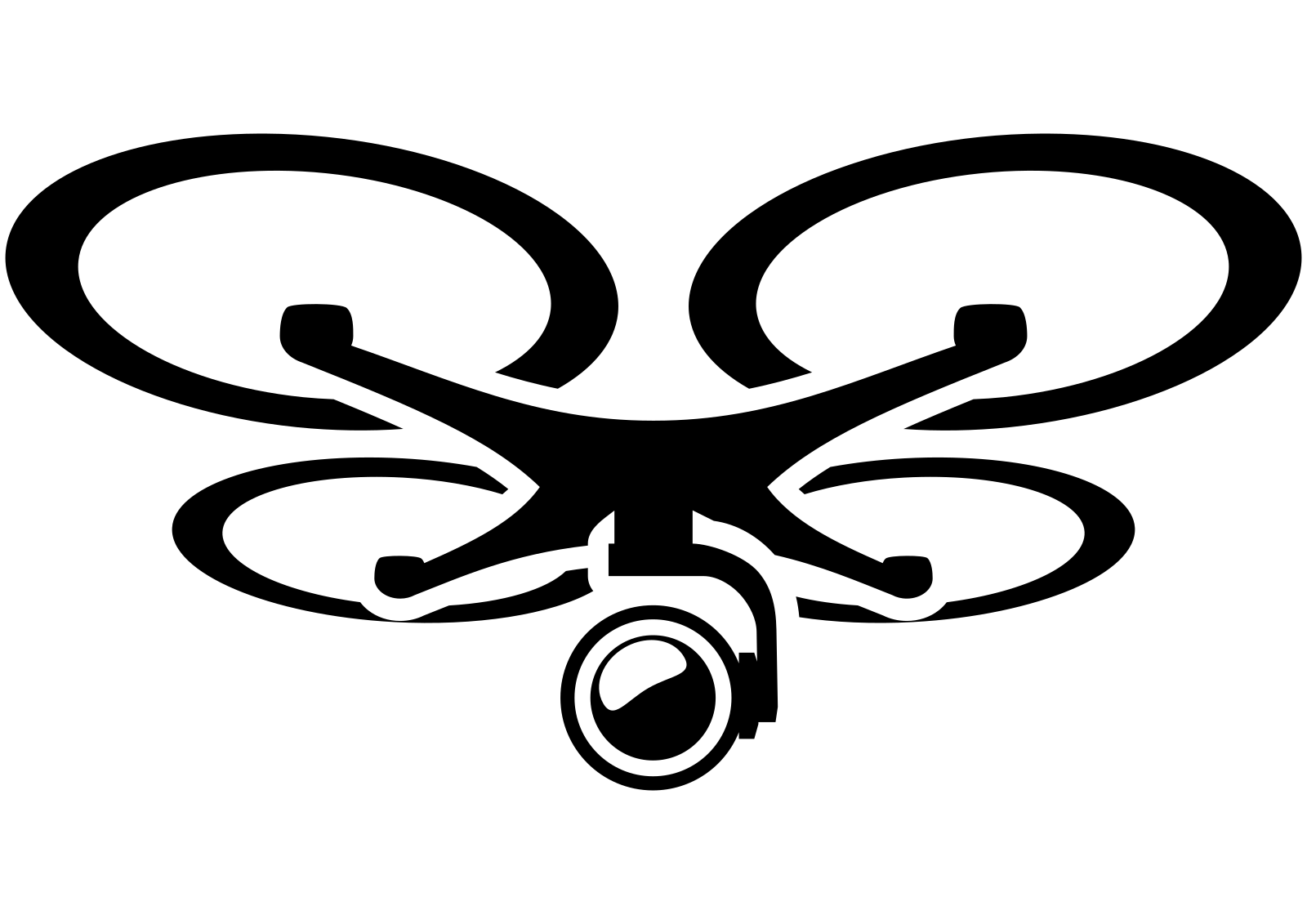 13 MP (4096x3120)19 frames per second
>100 feet
Ground Control
Station
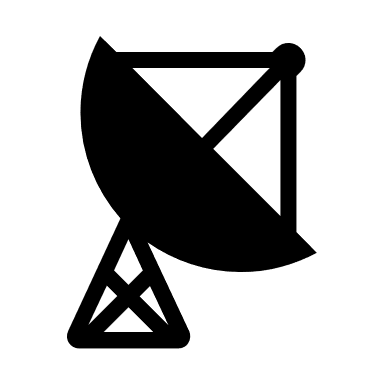 [Speaker Notes: https://commons.wikimedia.org/wiki/File:Aerial_Photography_UAV_Icon.svg]
Cameras & Gimbal System
Camera: e-CAM130_TRICUTX2
Triple-camera unit with high bandwidth live streaming
Interfaces directly with Jetson Processor
Streams 13 Megapixels (4096 x 3120) at 19 frames-per-second
Gimbal: GoolRC 2D
Brushless motors; making it lightweight
2-axis gimbal
Camera Requirements 
Wide area image
Mid-flight streaming
Maintain pixel ground size of 2cm per pixel at a height of at least 100 feet
Gimbal Requirements
Lightweight
Simple operation
[Speaker Notes: Moose]
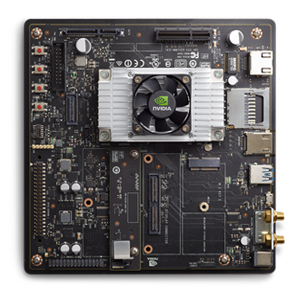 Main Processor
Choices were NVIDIA TX2 or an Intel i7
Both have same form factor
TX2 was chosen for lighter weight, greatly increased processing power, more flexible I/O (I2C/SPI/UART), and reduced electrical power requirements
Cameras can take advantage of dedicated CSI-2 camera lanes
Worked very well for RoboSub
Confirmed working with cameras
[Speaker Notes: Nick

https://developer.nvidia.com/buy-jetson]
Camera Testing
Cameras tested against small scale target
Middle A scales to same as real target from 60 meters AGL
Contrast decreases with size due to lens limits
60 meters AGL gives ~150 meters total frame width
Drop System
UAV Approaches Drop Point
Rover Lowers Using Motor-Dampened Cable & Winch System
Rover Controller Actuates 3 Holding Servos to Initiate Release
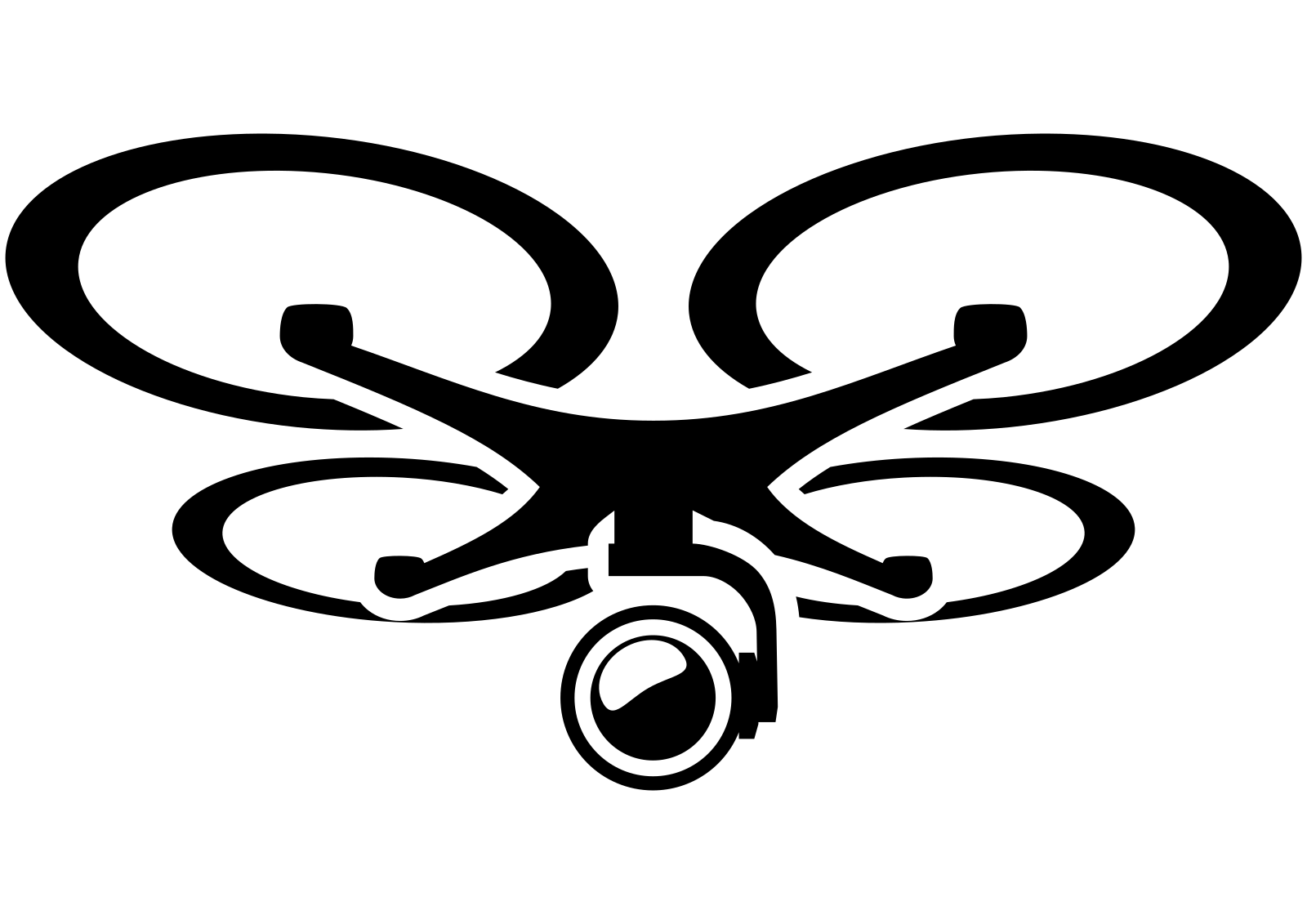 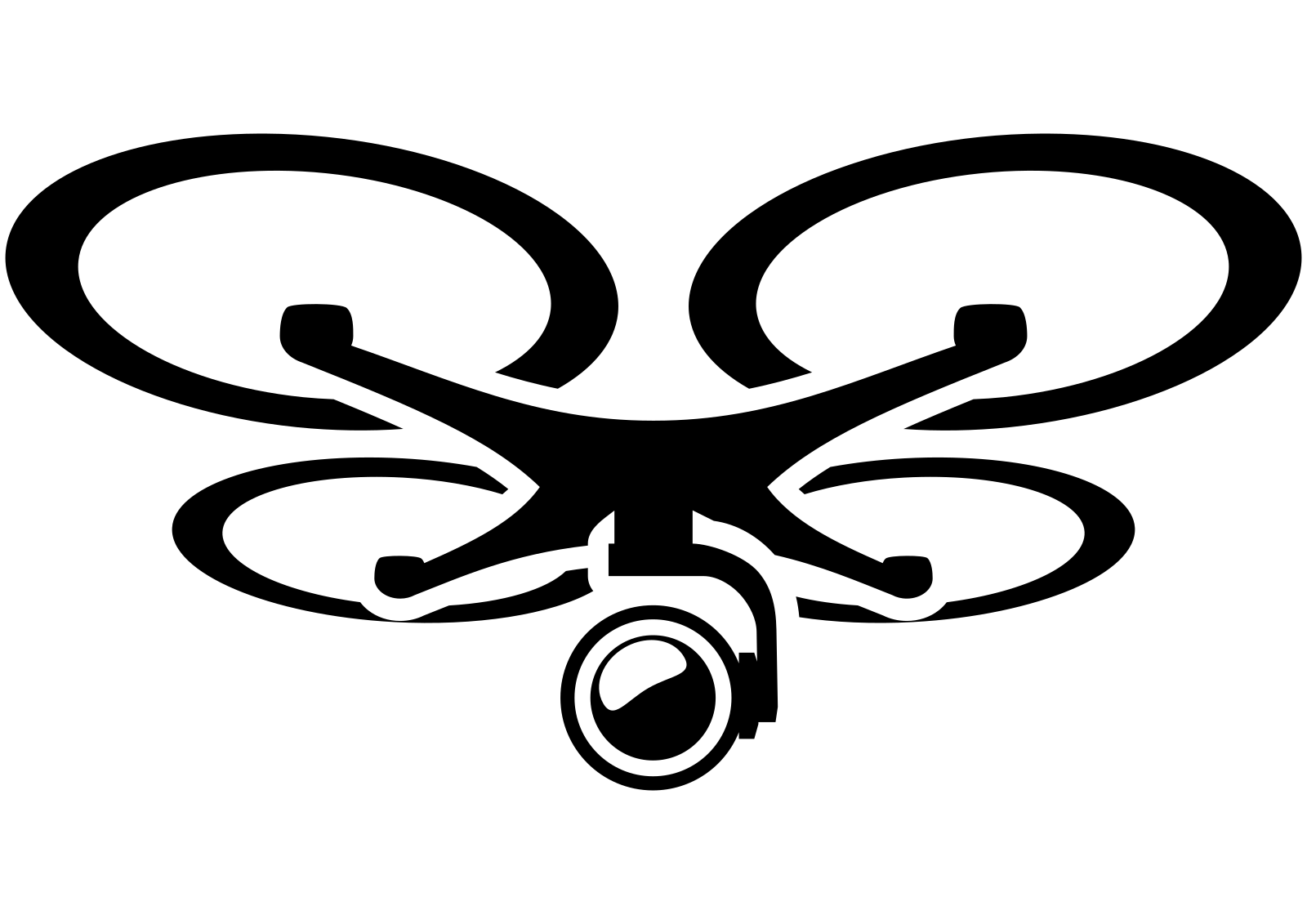 Rover Controller
↓ Gravity Acceleration
Actuate
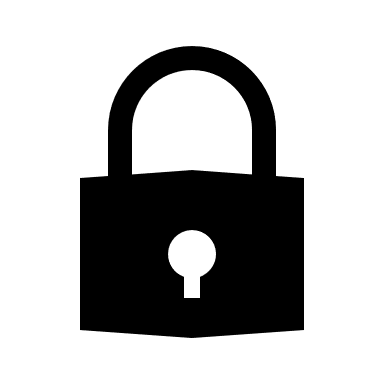 3-Servo Array
EM Motor Braking ↑
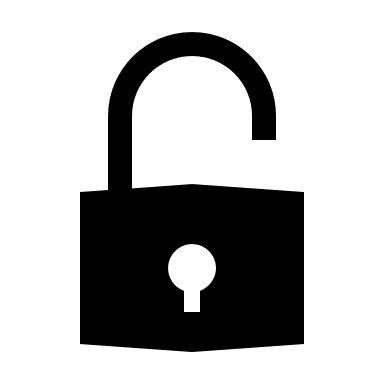 Release
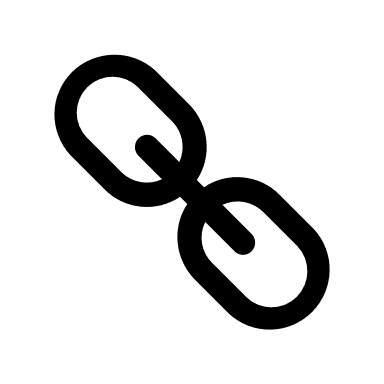 DROP
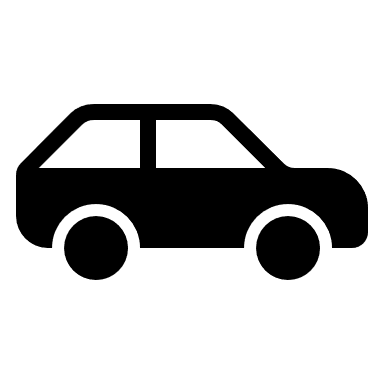 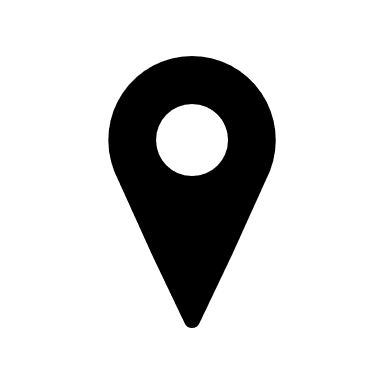 Rover
Cable & Winch System
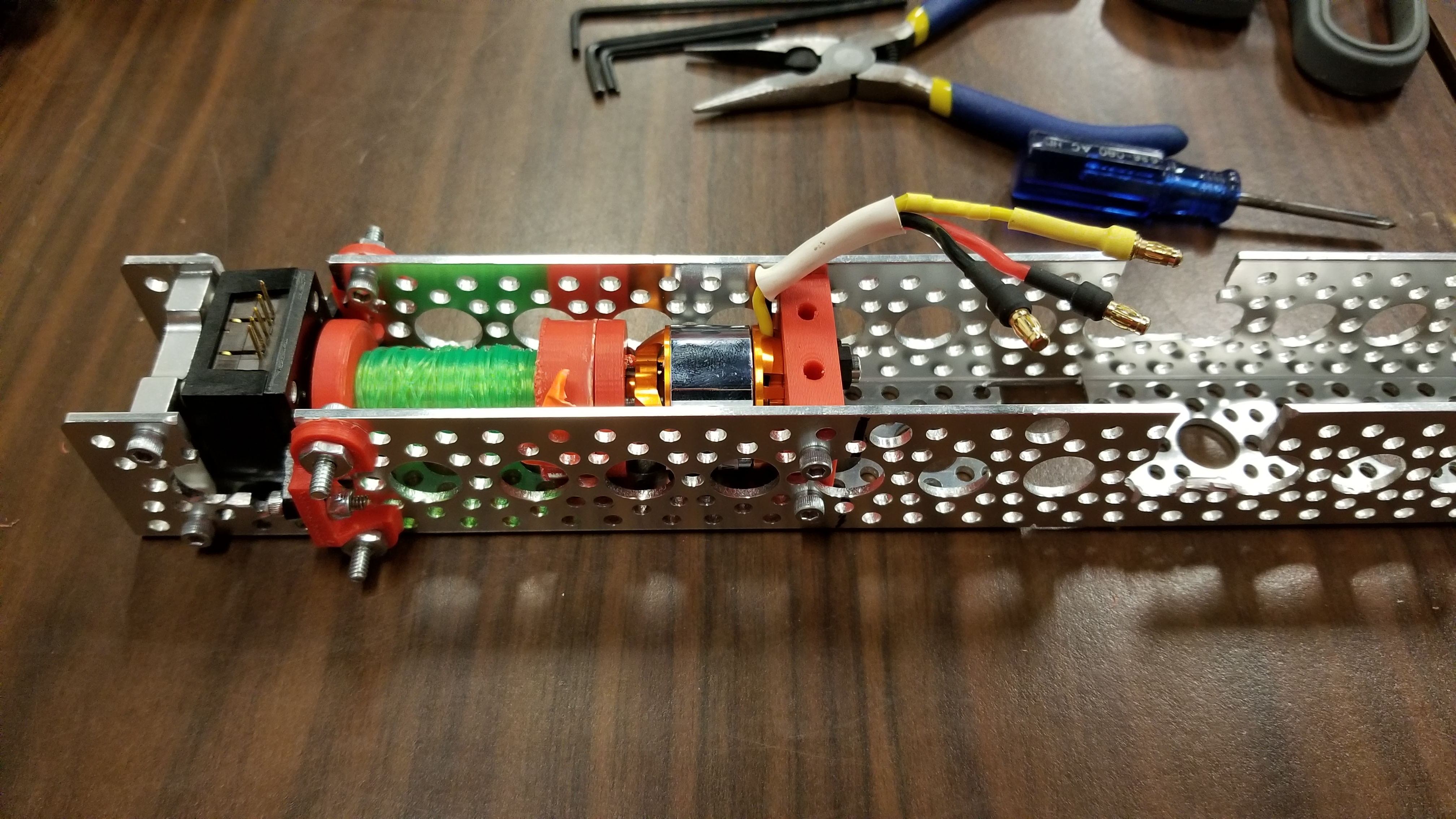 Mechanical design results in 3 servos holding rover to UAS on rover side
Rover controller must actuate all 3 servos for a drop
Rover is landed using cable and winch system
Winch uses brushless motor as electromagnetic brake
Drop System
[Speaker Notes: Nick]
Communication
UAV → GCS- State information
- GPS coordinates
- Image data
- IP packets
Unmanned Aerial Vehicle
900 MHz/5.8 GHz
Antenna Tracker- Receive GPS coordinates of UAV from GCS
- Adjust antenna orientation to track UAV
Unmanned Ground Vehicle
Ground Control Station
2.4 GHz
UGV → GCS- State information
- GPS coordinates
Video Streaming
Requirements
700m of Range
5.8Ghz Frequency Band
27 Mbits/s
Device Considerations
Rocket M5
Bullet M5
Rocket 5AC Lite
[Speaker Notes: Garett]
Rocket M5 Testing
Both Tests Were Done with Ubiquiti AMO-5G13 Omni Directional Antennas
First Test
Signal Quality = (Receiver Sensitivity)/ (Max Receiver Sensitivity)
Decreased Signal from trees/cars
Poor Orientation Control
Fresnel Zone Infractions
Fresnel Zone Interference
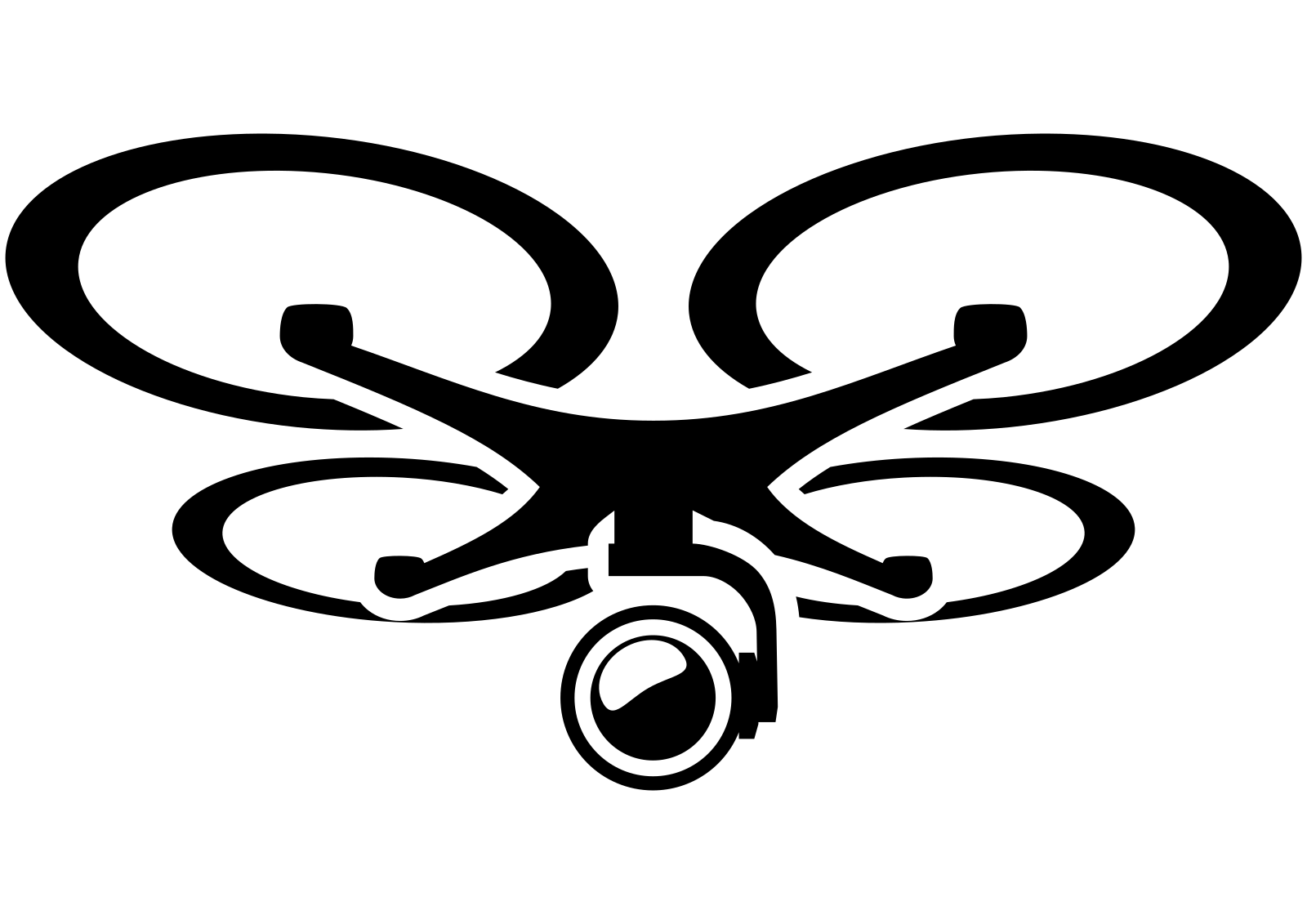 Obstructions Cause Significant Signal Attenuation
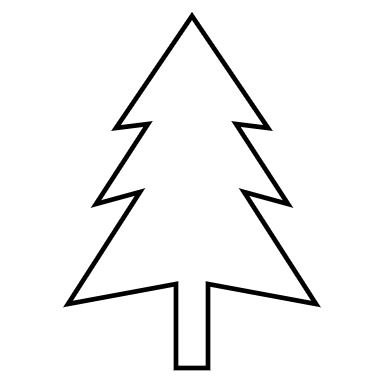 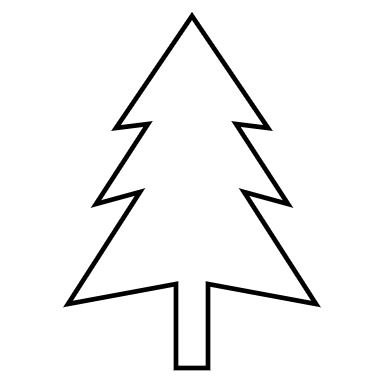 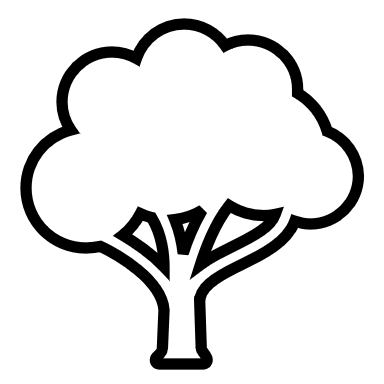 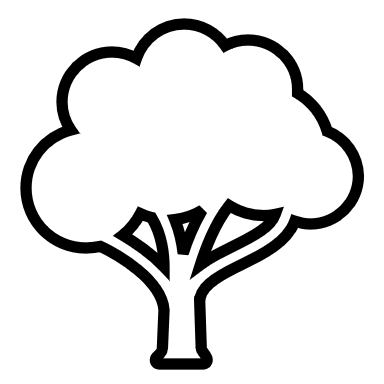 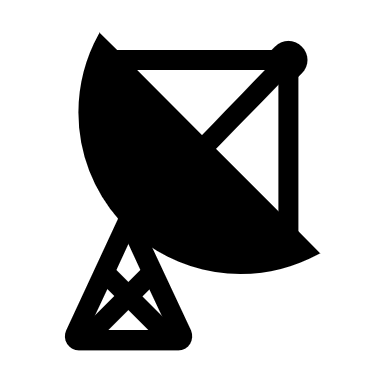 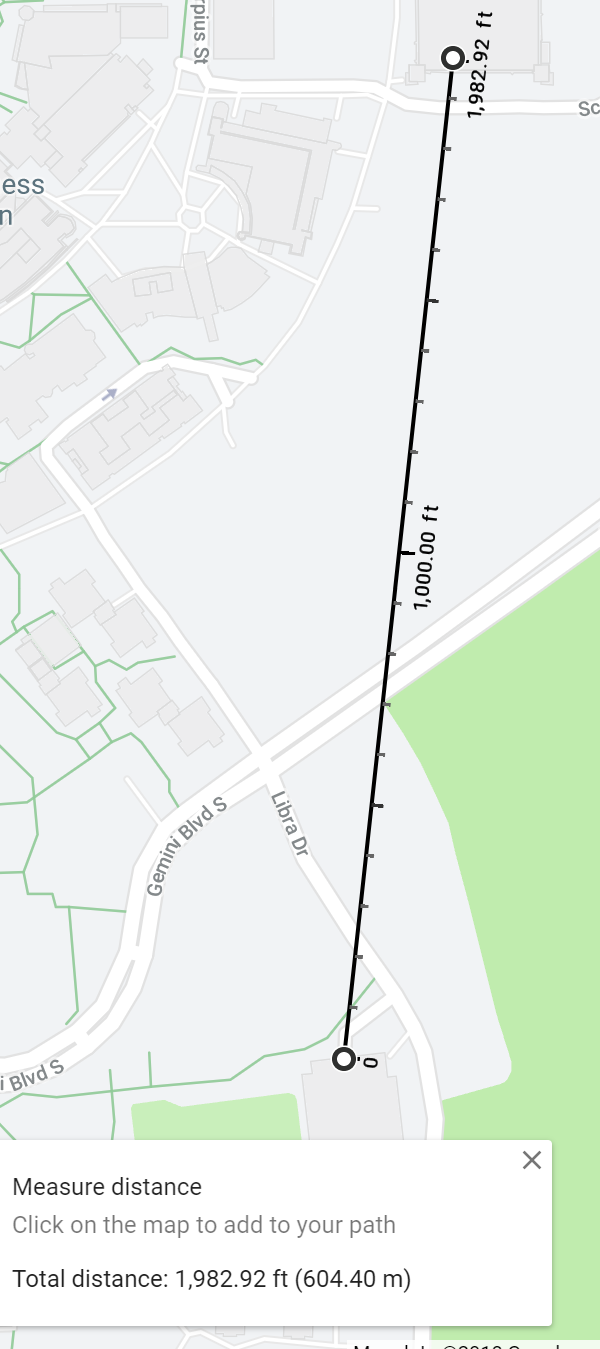 Second Test
Second Test
Between Garages Libra and C
-60 to -68dBm RSSI 
40 Mbits/s 
-70 to -78dBm RSSI When Held Sideways
15Mbits/s when held sideways
Takeaways
Susceptible to Orientation
Heavy 
Dr. Gong’s Recommendations
Dual Yagi’s on the Ground
Rubber Duck Monopoles on Drone
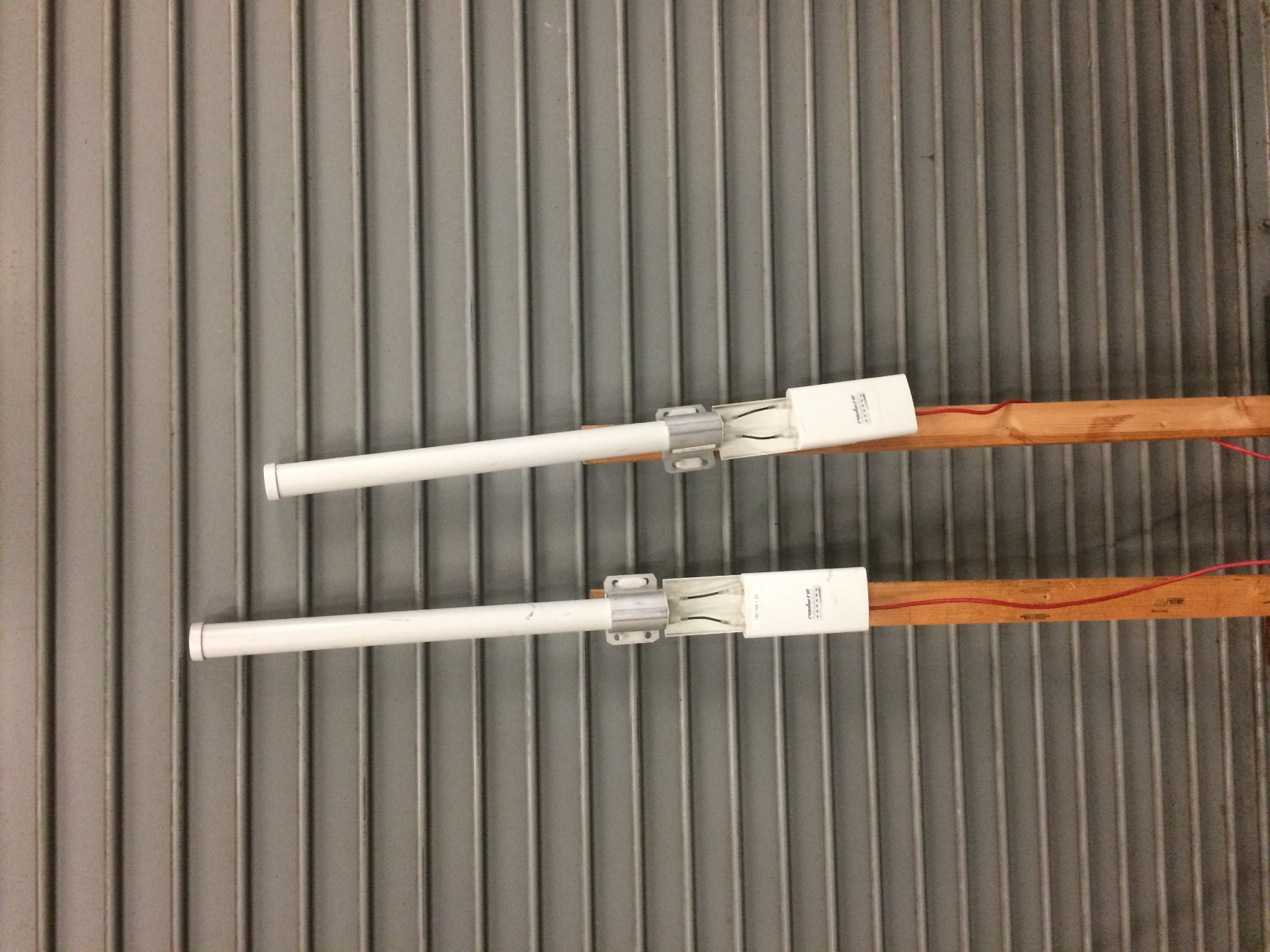 600 Meter Range Test
Antenna Tracking
[Speaker Notes: Brandon]
Antenna Tracking
Antenna Tracker Software (ArduPilot)- Initialize: set origin using base GPS coordinates
- Receive GPS coordinates of UAV from GCS
- Perform triangulation calculations for target pan and tilt coordinates
- Perform PID calculations for smooth motion
- Adjust antenna orientation to track UAV using pan and tilt servos
UAV
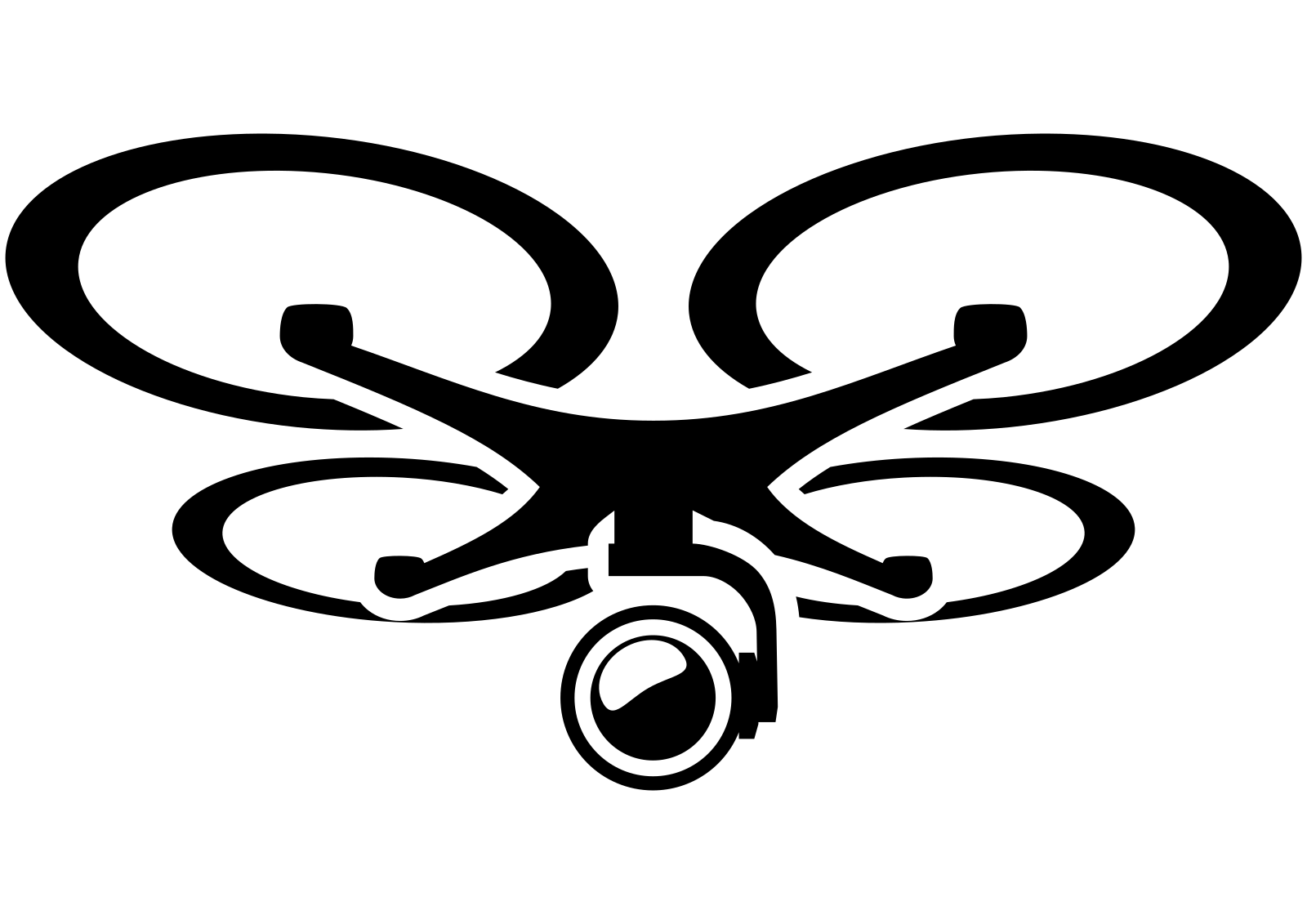 70° Antenna Beam Width Overlapping at Extremes for 360° Coverage
-
+
Field Power Supply
GPS    Coordinates
Antenna Tracker Hardware
Tilt Servo (90°)
300° Servo Range
Ground Control Station
Pan Servo (300°)
Servo Controller
DC-DC Buck Converter
[Speaker Notes: https://commons.wikimedia.org/wiki/File:Aerial_Photography_UAV_Icon.svg]
Telemetry
[Speaker Notes: Brandon]
Telemetry: CC1350
Compact, low power, low cost, easy interfacing
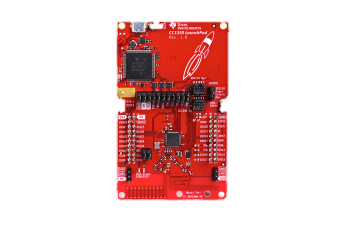 CC1350 Field Test Results
Telemetry: RFD900x Modem
High power offers greater theoretical range than required
Still relatively compact and versatile, 250 kbps sufficient
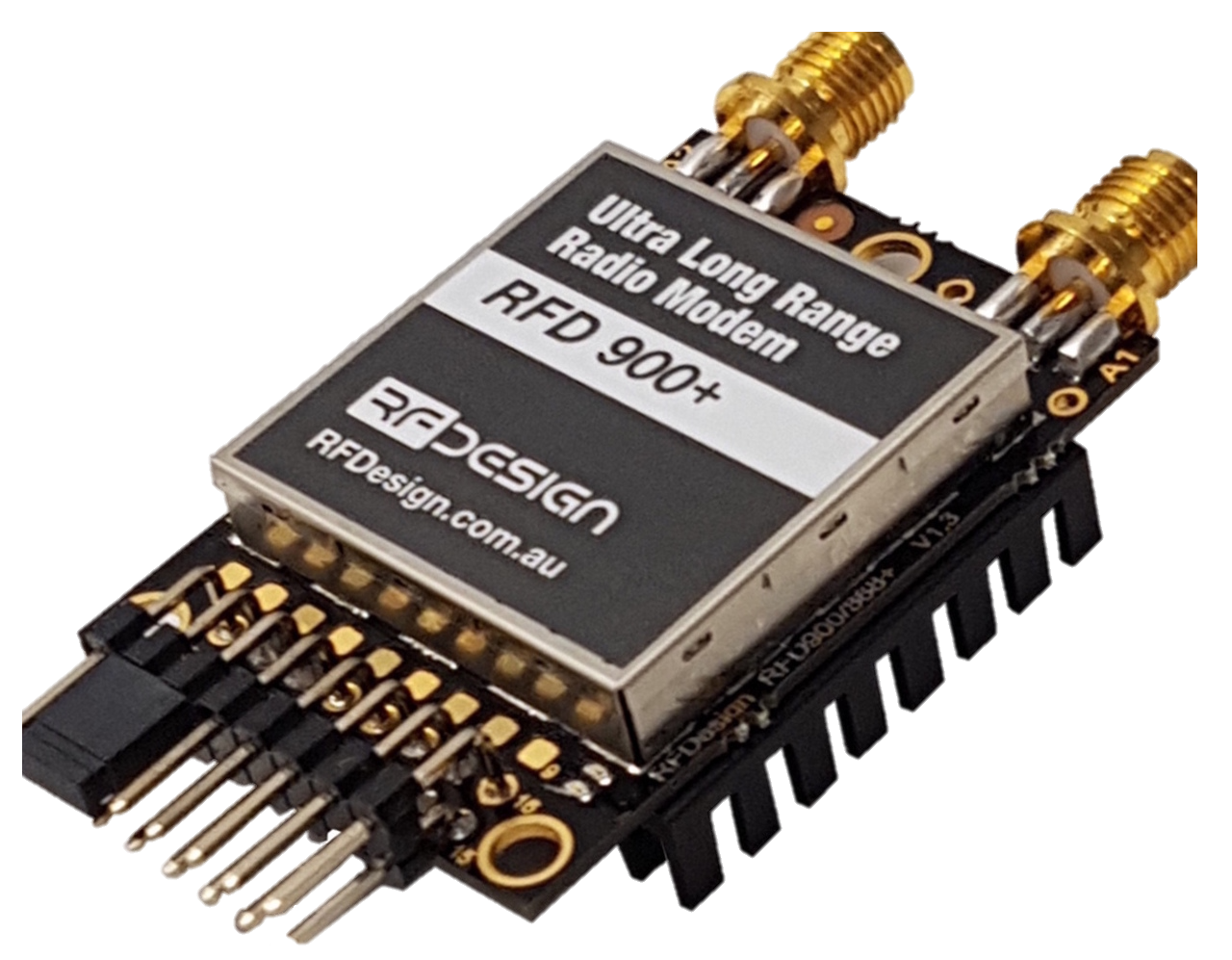 [Speaker Notes: http://store.rfdesign.com.au/rfd-900p-modem/]
Power: Requirements
Power requirements driven mostly by propulsion (6000W)
Battery capacity for 7 miles of range
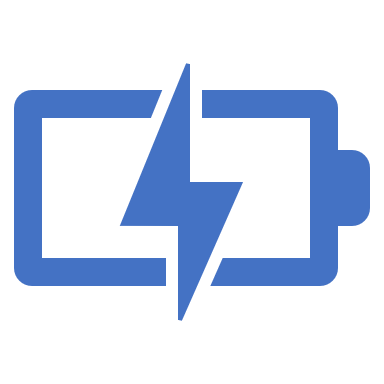 [Speaker Notes: Nick]
Motors
Requirements
Produce enough thrust to carry drone weight times 1.8
Selected XOAR T5010
Widely used in drones of comparable size and role
Good data from manufacturer about power and thrust
Static testing shows agreement with manufacturer data
4500RPM @ 36A with 19.5x7 prop
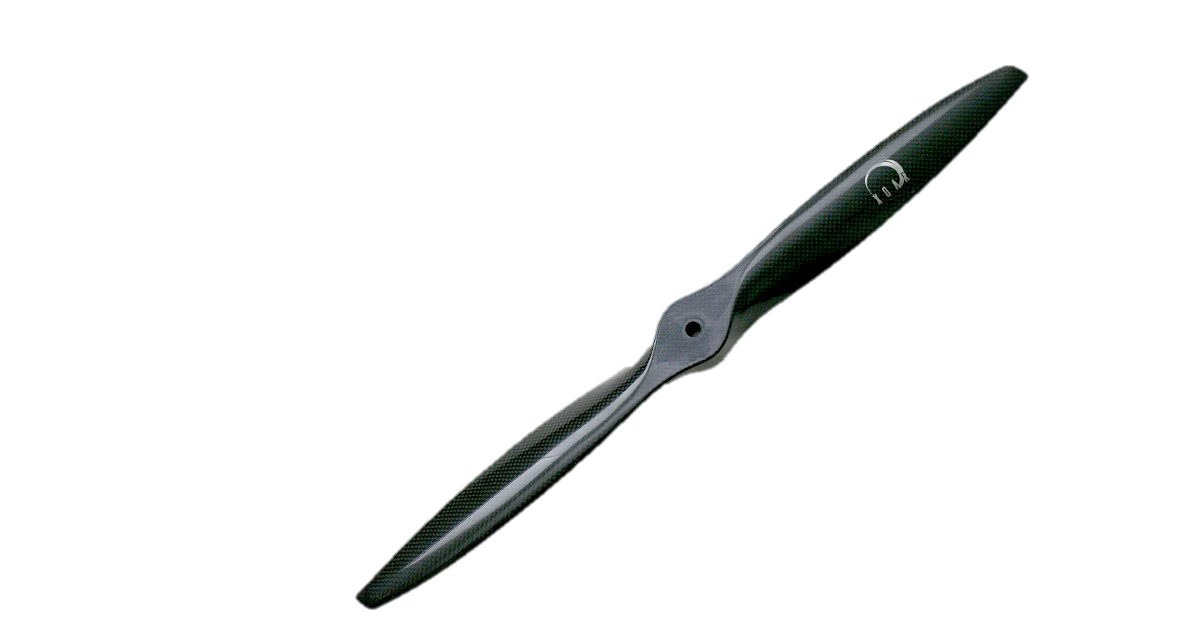 19.5 inches
[Speaker Notes: Nick
https://www.xoarintl.com/rc-propellers/gas-props/PJT-Sport-Prop-Type-A-Carbon-Fiber-Propeller/]
Batteries
[Speaker Notes: Nick]
Battery Monitoring
[Speaker Notes: Nick]
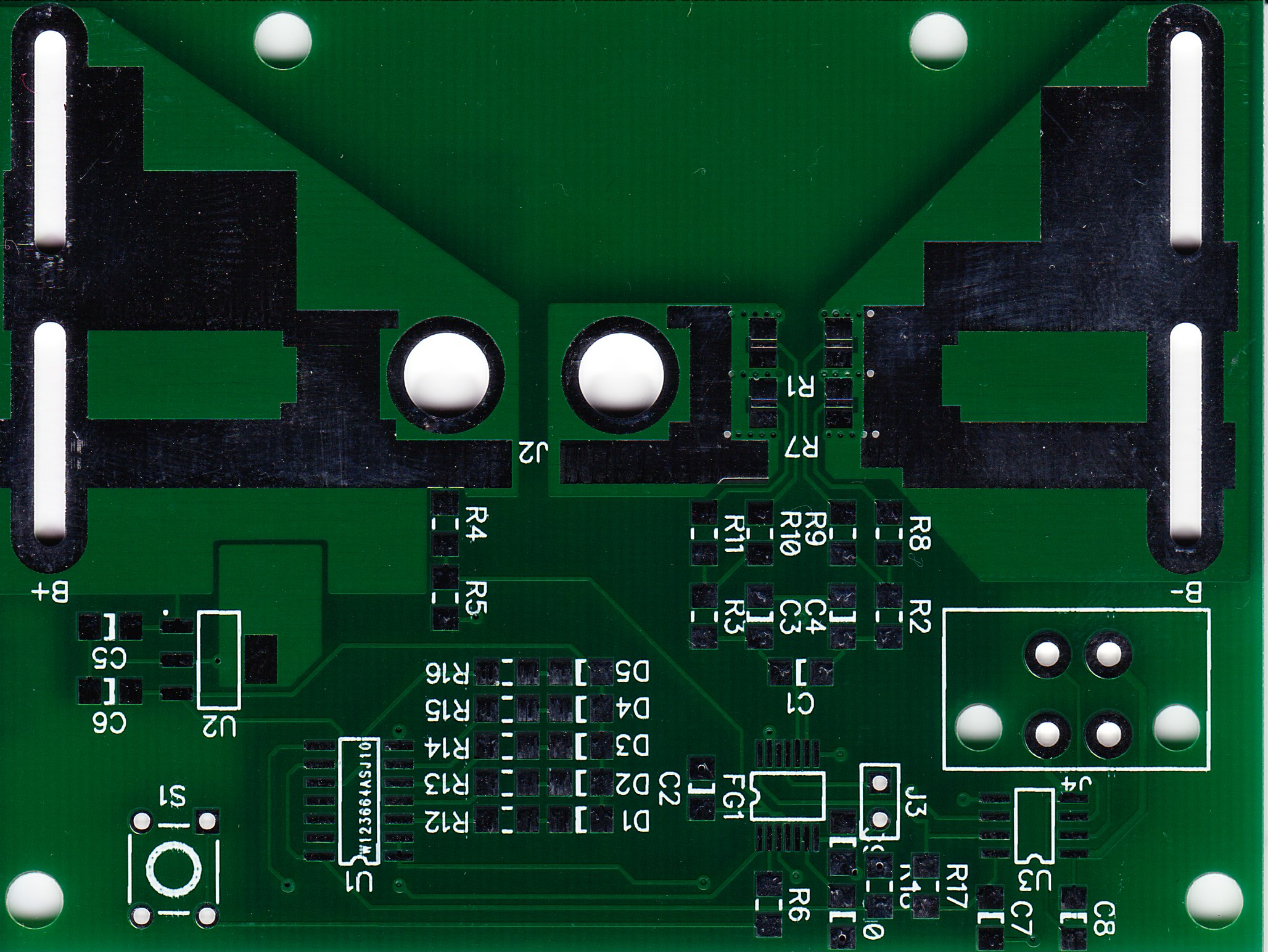 BQ34Z100 was chosen
Using a Jetson allows battery monitor software to be in Python
LED indicator useful to preflight checks
Easy footprint to solder
Free!
Current shunt selected to be 1mOhm and 2mOhm in parallel
2/3mOhm gives 50mV full scale (3 Watts)
Uses low Iq linear regulator instead of discrete circuit
Battery Monitoring
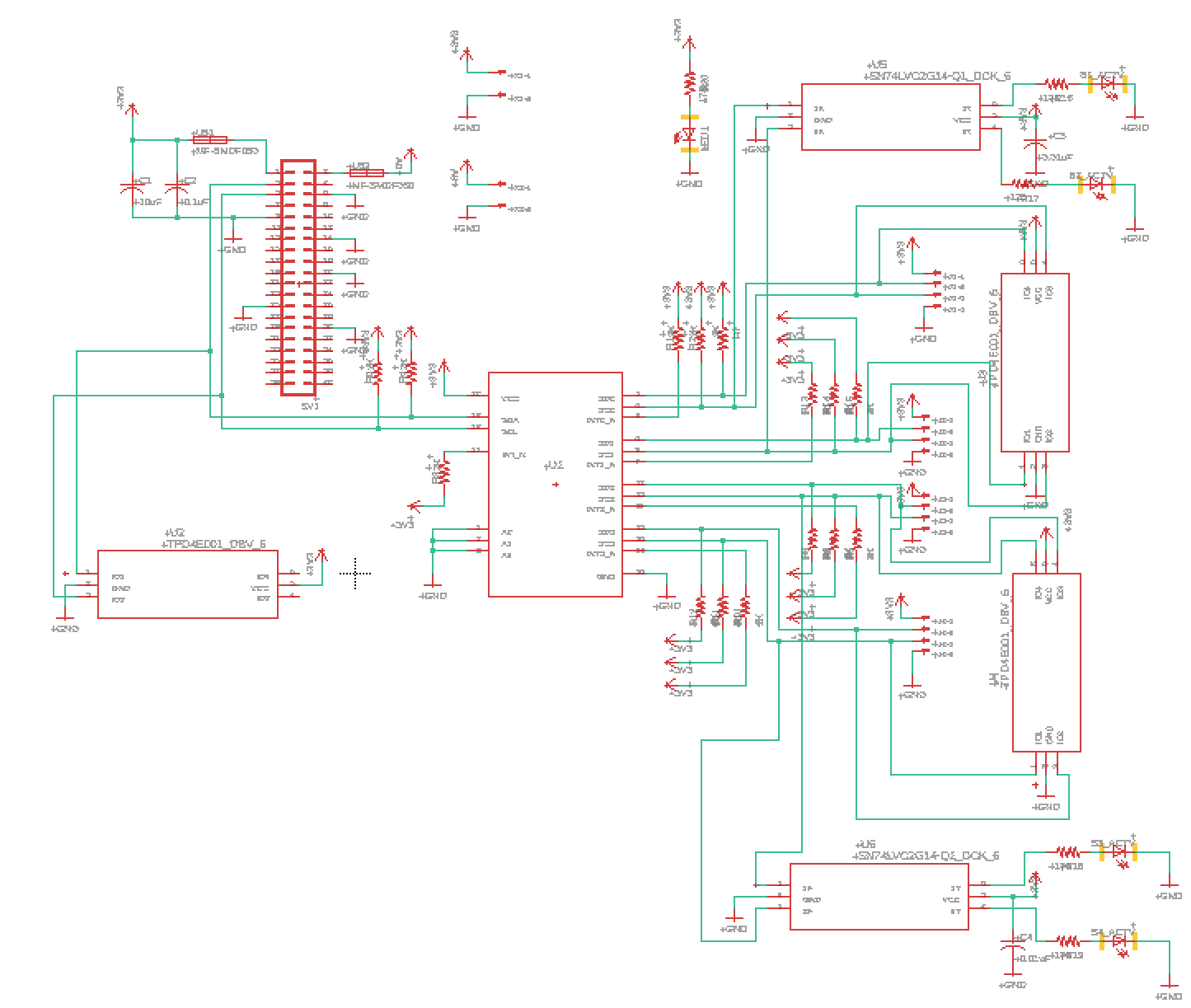 I2C Multiplexing
All Battery Monitoring chips Have the Same I2C Address 
Address Resolution Required
Multiplexing Requires Fewer Components
I2C Multiplexers Available from TI for Free
[Speaker Notes: Garett]
Power PCB
[Speaker Notes: Moose]
[Speaker Notes: http://sankeymatic.com/build/
Power Input [10] Beaglebone Blue
Power Input [8] Ubiquiti M5 Rocket
Power Input [20] Jetson TX2
Power Input [2] GoolRC Gimbal
Power Input [2.1] Losses
Power Input [5.9] Reserve
Beaglebone Blue [5] RFD900x
Beaglebone Blue [5] BB Processor
Jetson TX2 [3.5] Cameras
Jetson TX2 [15] TX2 Processor
Jetson TX2 [1.5] TX2 Reserve]
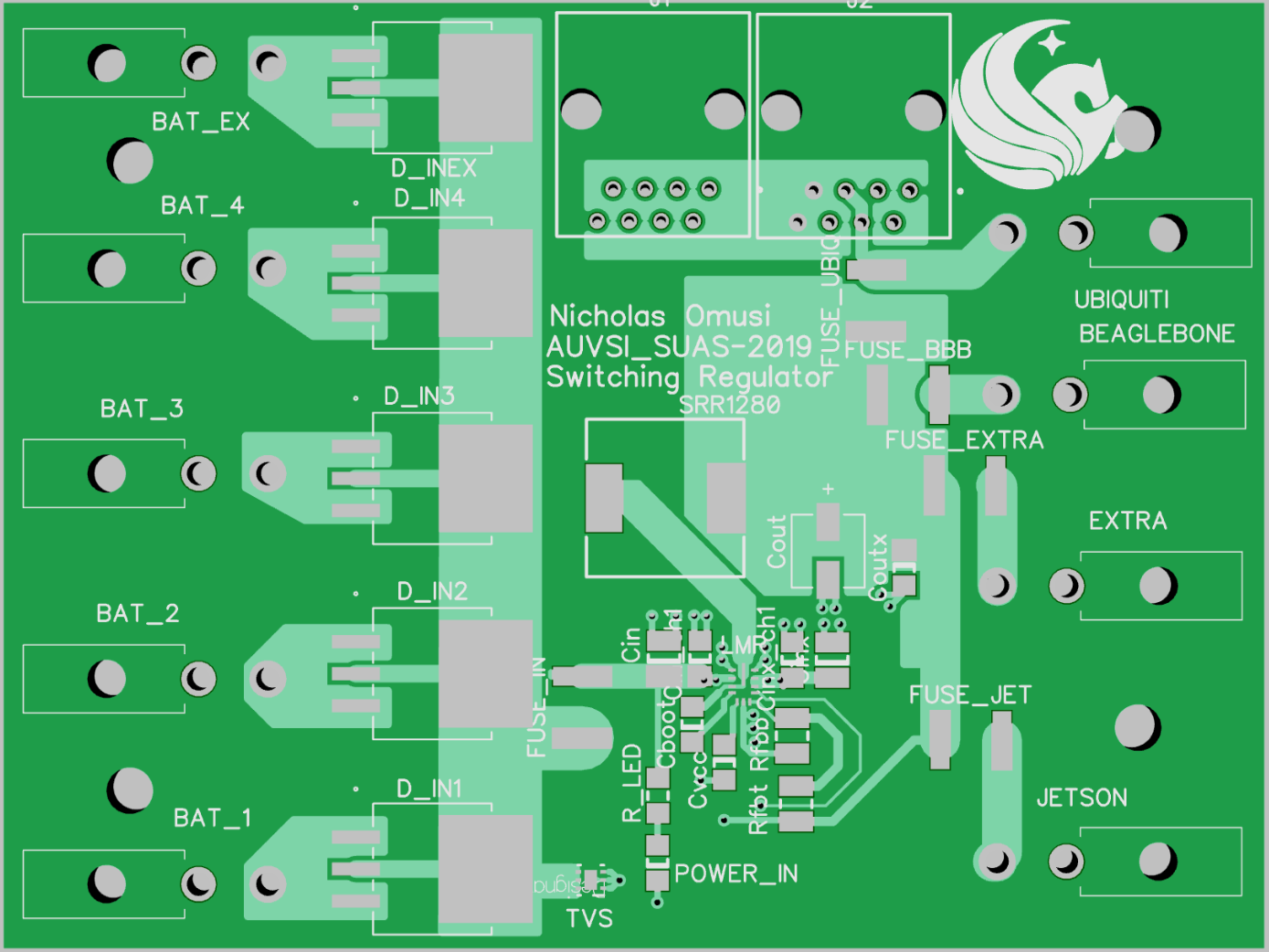 Power PCB Components
SM74611 – Ideal Bypass Diodes
- Minimal power dissipation
LMR33630 – Step-Down Switching Regulator
- High efficiency, small footprint
TVS2700 – TVS Diode
- Surge protection
Modular Jack Connectors (Ethernet Ports)
- Allows Power over Ethernet injection for the Rocket M5
Fuses
[Speaker Notes: Moose]
Budget
TOTAL:	$4,513.81
PROJECTED:	$4,320.00
[Speaker Notes: Garett]
Statement of Progress (% Complete)
[Speaker Notes: Garett]
Immediate Actions To Move Toward Completion
[Speaker Notes: Garett]